Univerzitet u Beogradu 
Fakultet veterinarske medicine
Katedra za fiziologiju i biohemiju
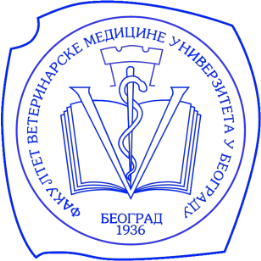 Vežba XI
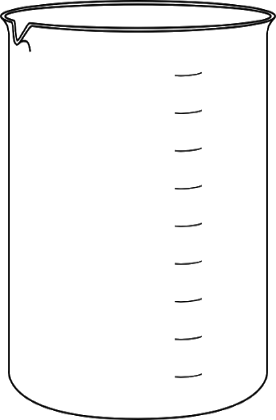 Kvalitativno i kvantitativno određivanje hlorida mokraće
Dokazivanje slobodnih i vezanih sulfata mokraće
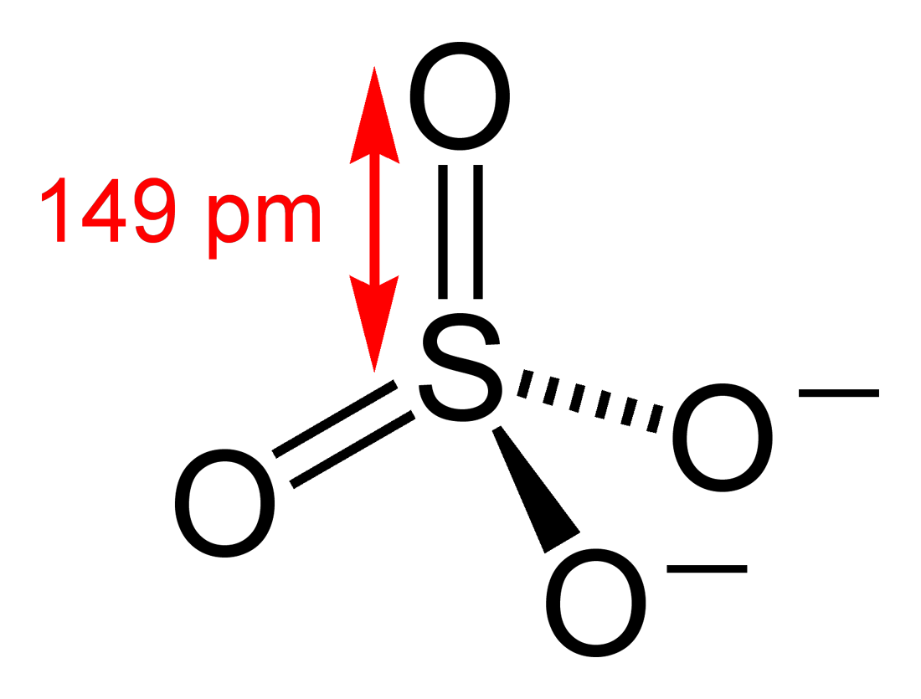 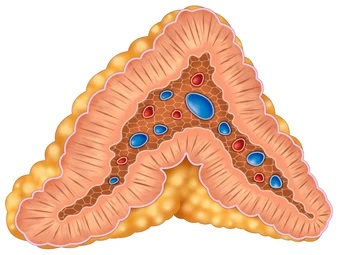 Neorganski sastojci mokraće
Voda (95-97%)
Kalijum
Natrijum
Fosfati
Sulfati
Hloridi
Kalcijum
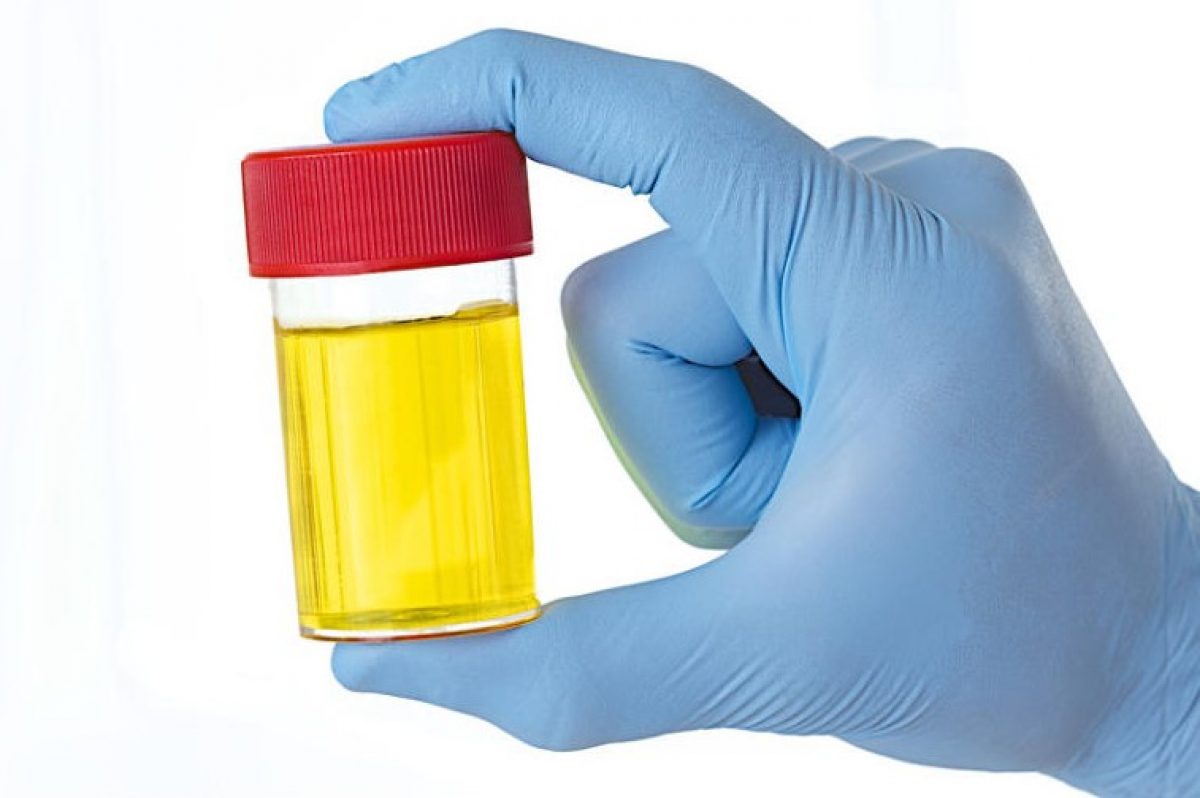 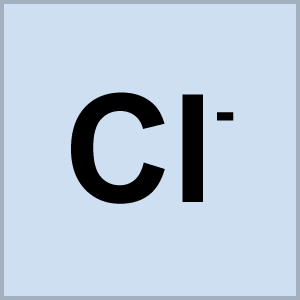 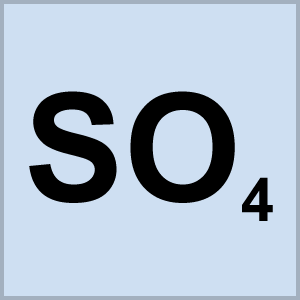 Hloridi
Koncentracija hlorida u mokraći zavisi od funkcionalnog stanja kore nadbubrežne žlezde.
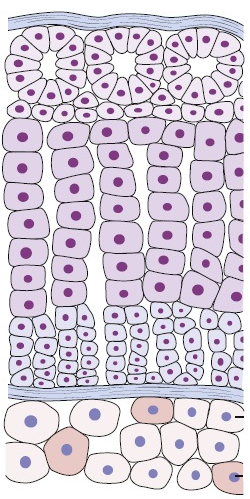 U obliku soli Na i K.
Zona glomerulosa
(aldosteron)
Fiziološka konc. NaCl: 
10 g/L mokraće
Zona fasciculata
(dezoksikortikosteron)
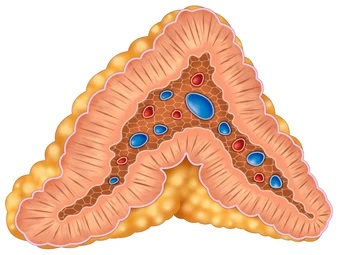 Zona reticularis
Medulla
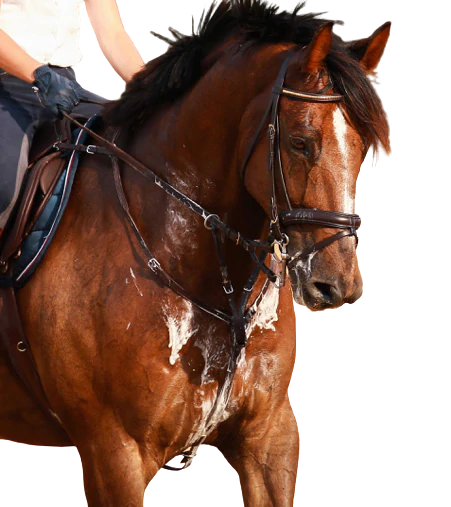 Smanjenje koncentracije hlorida
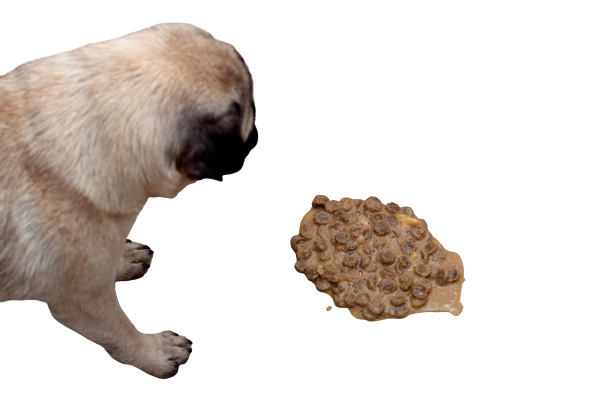 Kvalitativno dokazivanje hlorida u mokraći
Proba sa srebro-nitratom
AgNO3+NaCl        AgCl + NaNO3
Princip reakcije:
4 mL mokraće
+
2 kapi AgNO3
Beli talog
+
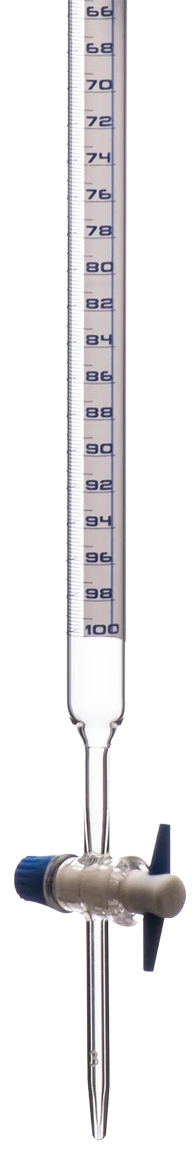 Kvantitativno dokazivanje hlorida u mokraći
AgNO3
(0, 17 M)
Titracija po Moohr-u
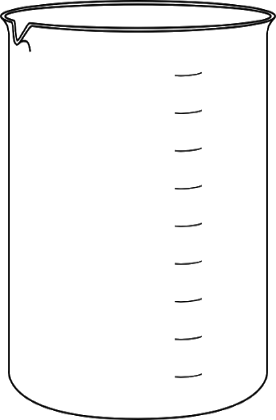 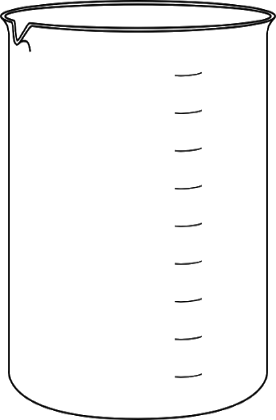 1 mL AgNO3 ~ 0,01 g NaCl
Ag + Cl        AgCl (beli talog)
2 Ag + CrO4        Ag2CrO4
10 mL mokraće
+
1 mL K-hromata
(indikator)
Broj utrošenih mL AgNO3 × 0,01= 
= g NaCl/10 mL mokraće
g NaCl/10 ml mokraće × 100 = g NaCl/L mokraće
Dobijeni rezultat se množi sa korekcionim faktorom: 0,607
(ksantin i mokraćna kiselina)
Sulfati
Slobodni (neorganski)
Vezani
Jedinjenja sa Na, K, Ca, Mg i NH3.
Estarski vezana H2SO4 za aromatične alkohole.
?
80 – 90 %
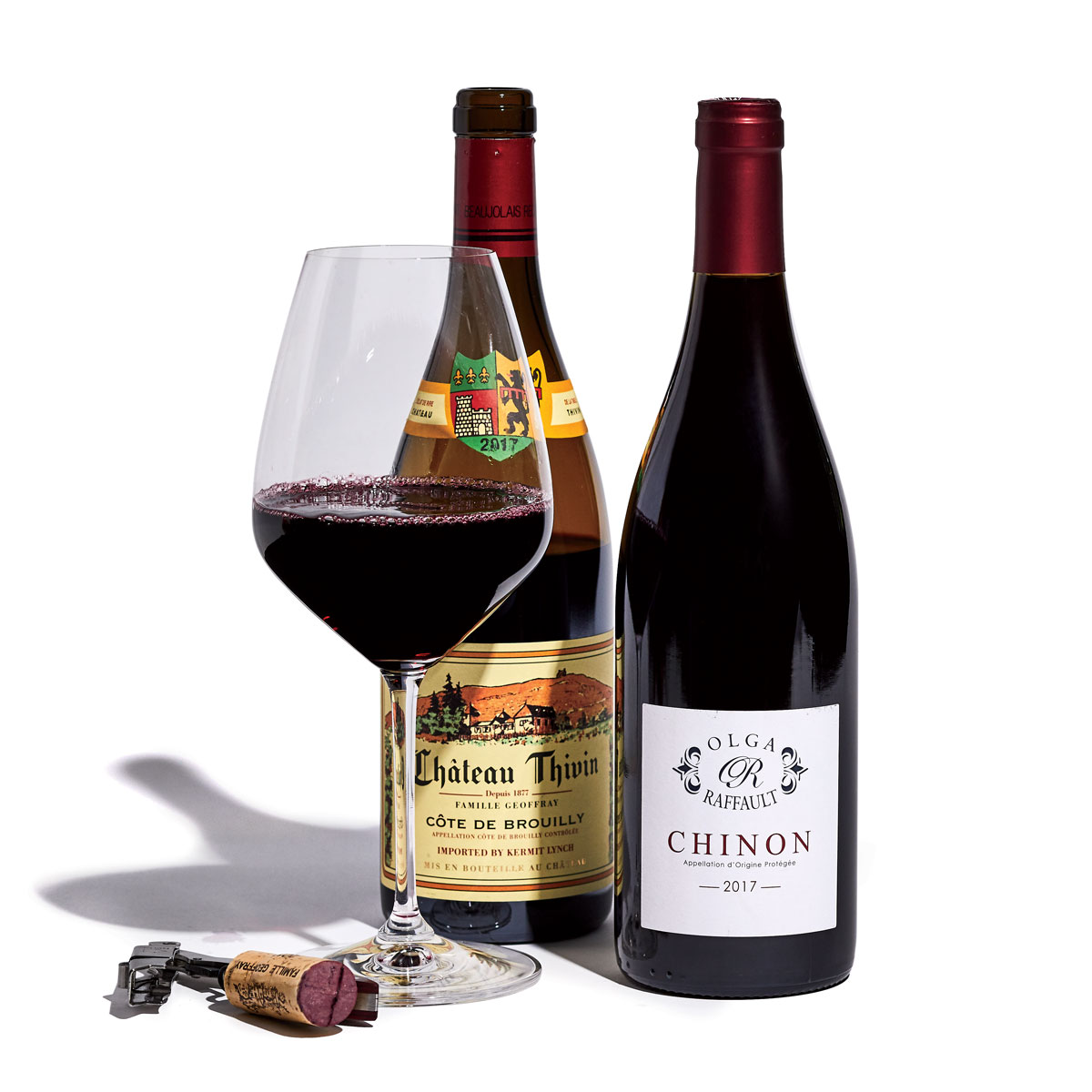 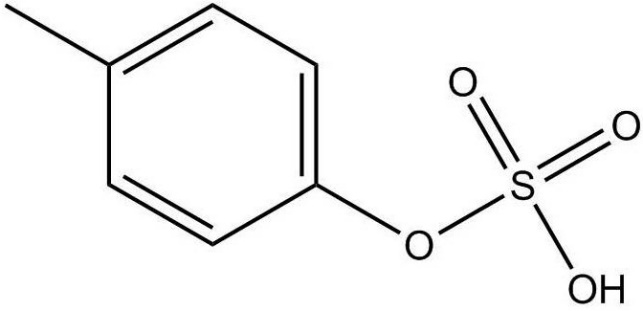 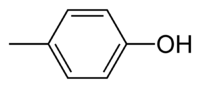 p-krezol
p-krezol-sulfat
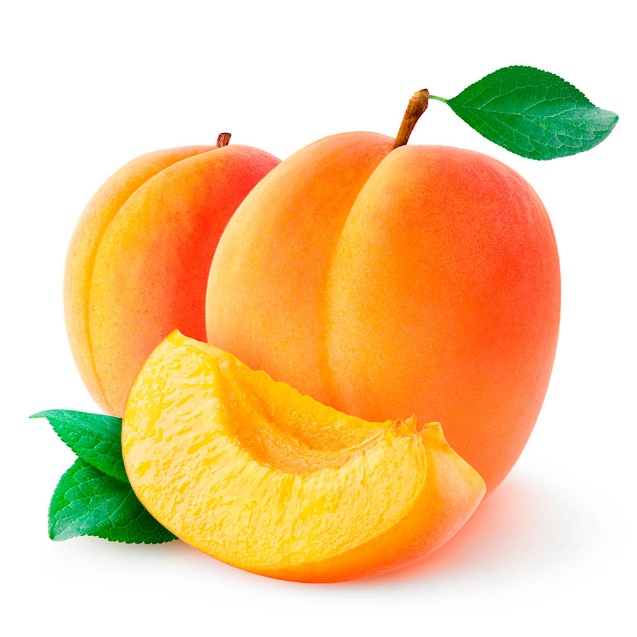 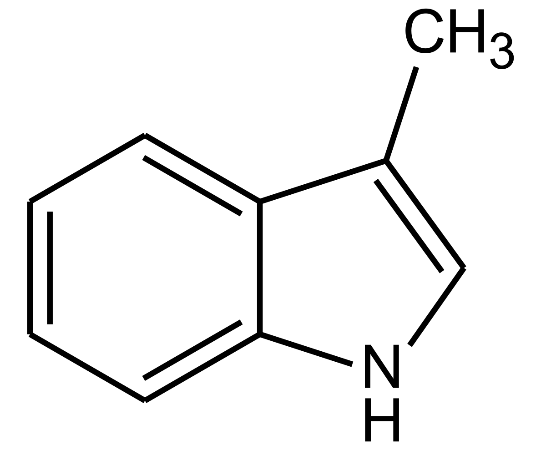 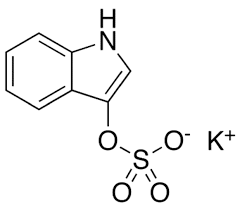 Skatol
Skatol-sulfat
Poreklo sulfata
Sistemski krvotok
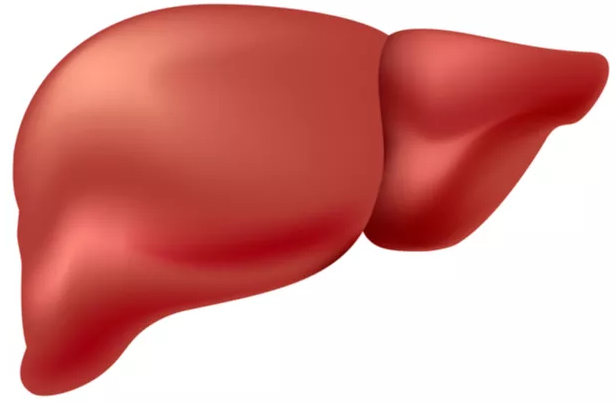 Vezivanje za H2SO4
Vezani sulfati
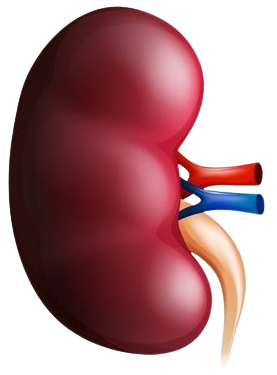 Portalni krvotok
Vezani sulfati u mokraći
Indol
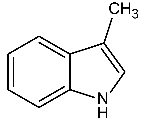 Fenol
Krezol
Proteini
(AK)
Skatol
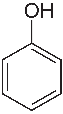 Tanko crevo
Debelo crevo
Poreklo sulfata
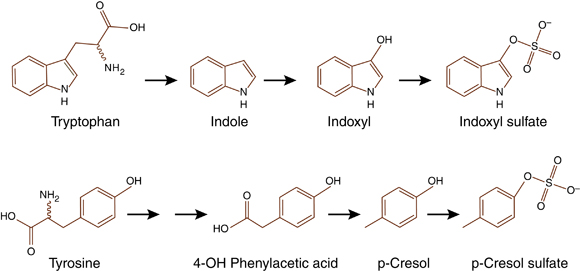 Triptofan
Indoksil
Indoksil-sulfat
Indol
Krezol-sulfat
Tirozin
Fenolacetat
Krezol
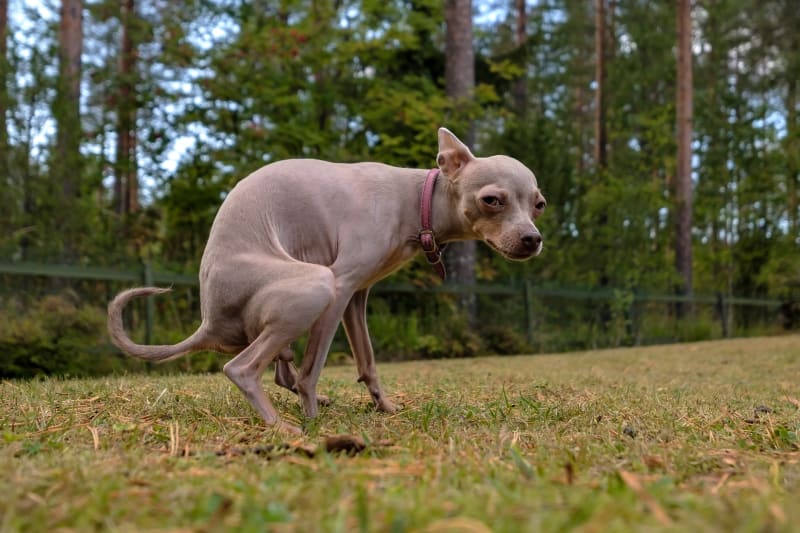 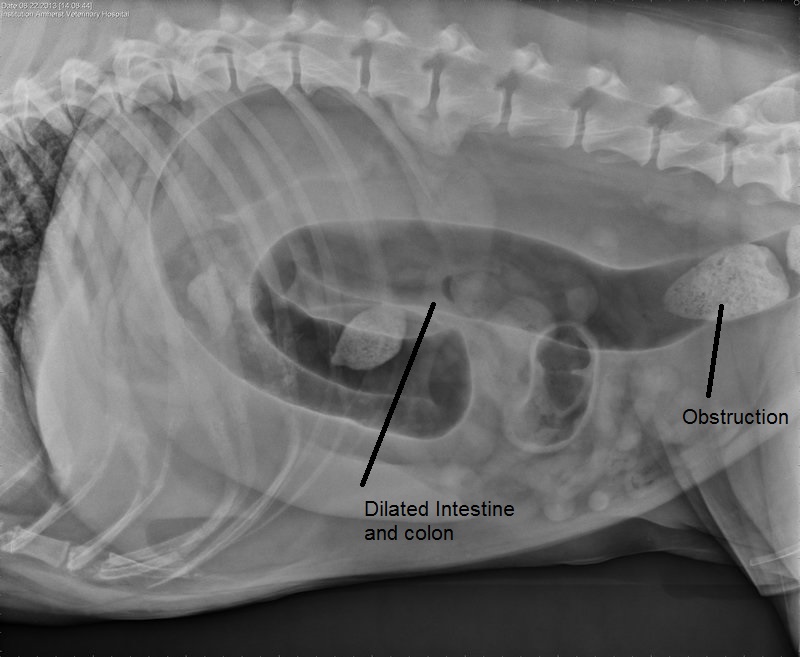 Porast koncentracije vezanih sulfata u mokraći?
Amherst Veterinary Hospital
Porast koncentracije vezanih sulfata u mokraći?
Sistemski krvotok
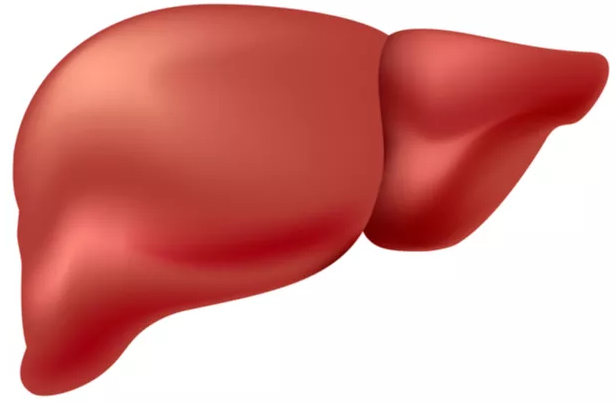 Vezivanje za H2SO4
Vezani sulfati
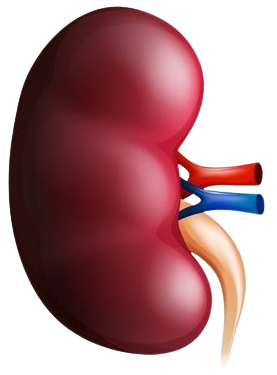 Portalni krvotok
Porast konc. vezanih sulafata u mokraći
Vezani sulfati u mokraći
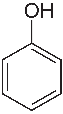 Indol
Fenol
Krezol
Proteini
(AK)
Skatol
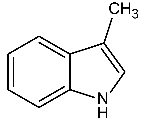 Tanko crevo
Debelo crevo
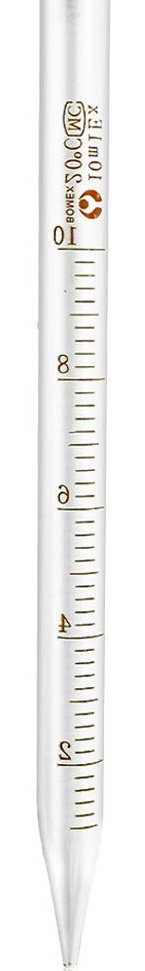 Kvalitativno dokazivanje sulfata u mokraći
Proba sa Ba(OH)2
Konc. HCl
u istoj zapremini
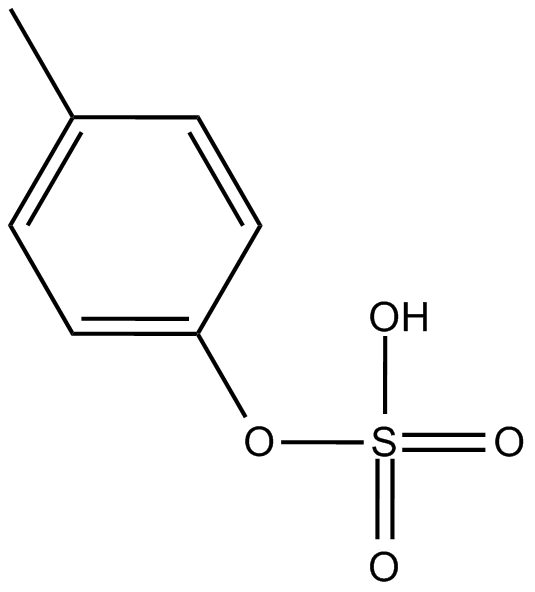 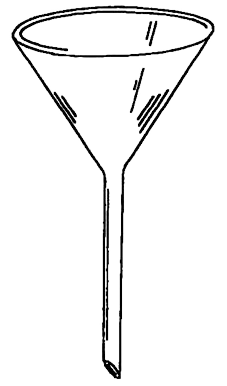 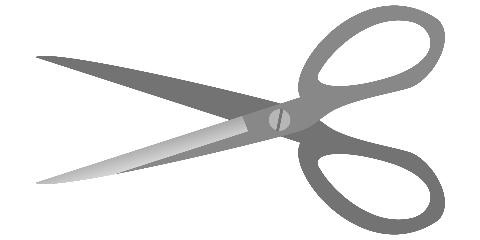 4 mL mokraće
+
3 mL zas. BaCl2
+
3 mL Ba(OH)2
HCl
Beli talog
odmah po dodavanju
Beli talog
nakon kuvanja
Filtrat
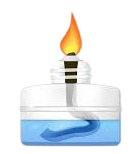 Beli talog
(istaloženi fosfati i slob. sulfati)
-
+
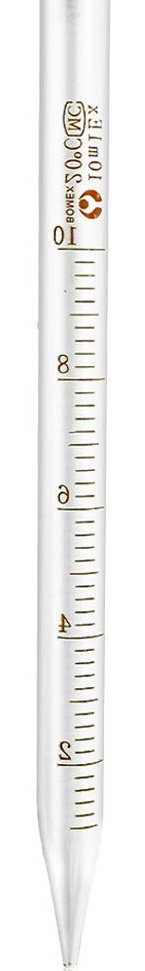 Kvalitativno dokazivanje sulfata u mokraći
2 kapi razbl. FeCl3
+
2 mL hloroforma
Dobro promućkati
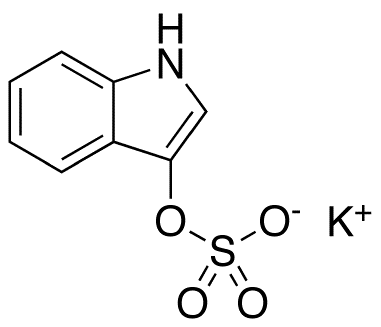 HCl
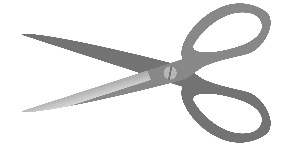 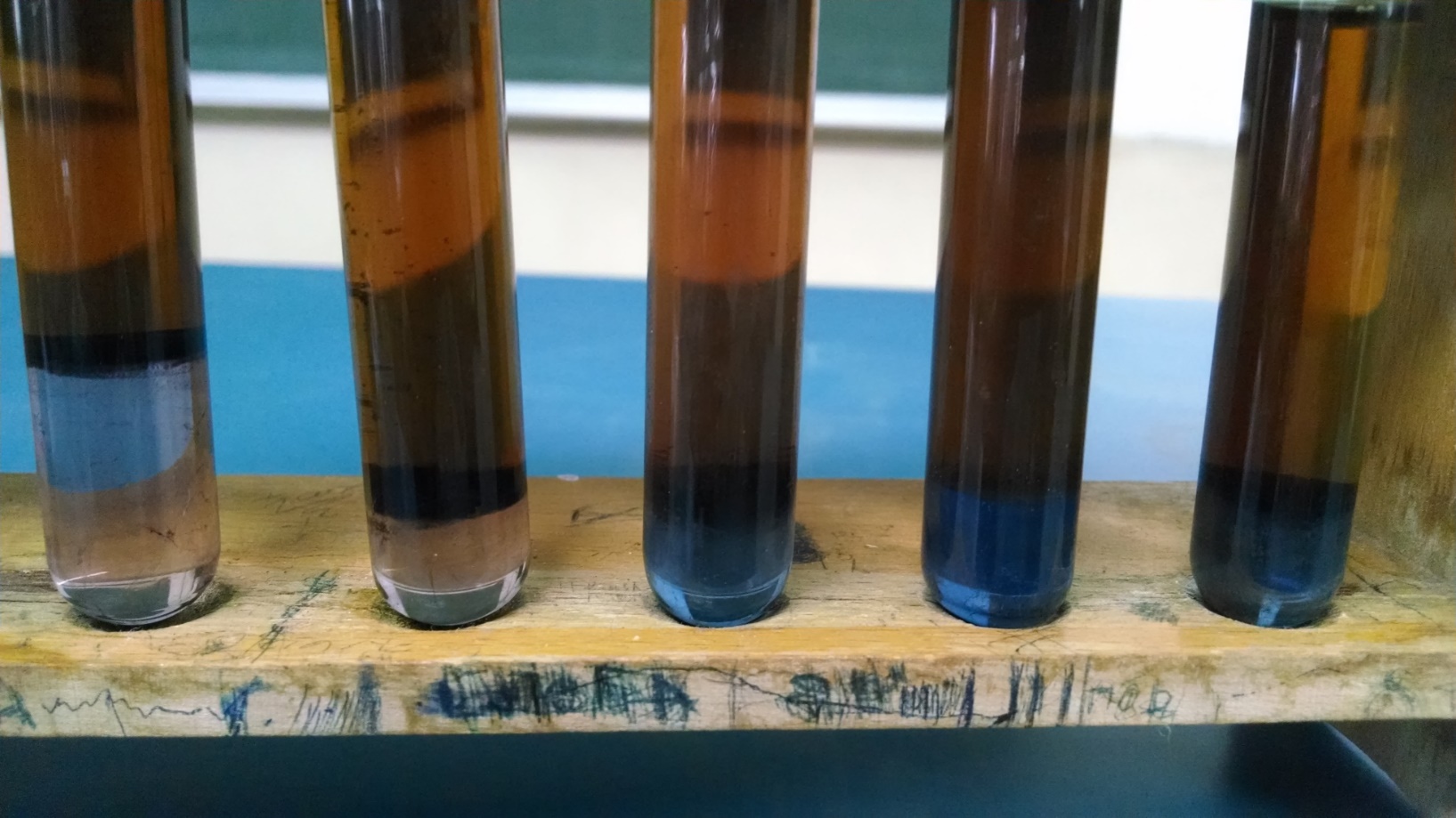 Indoksil-sulfat
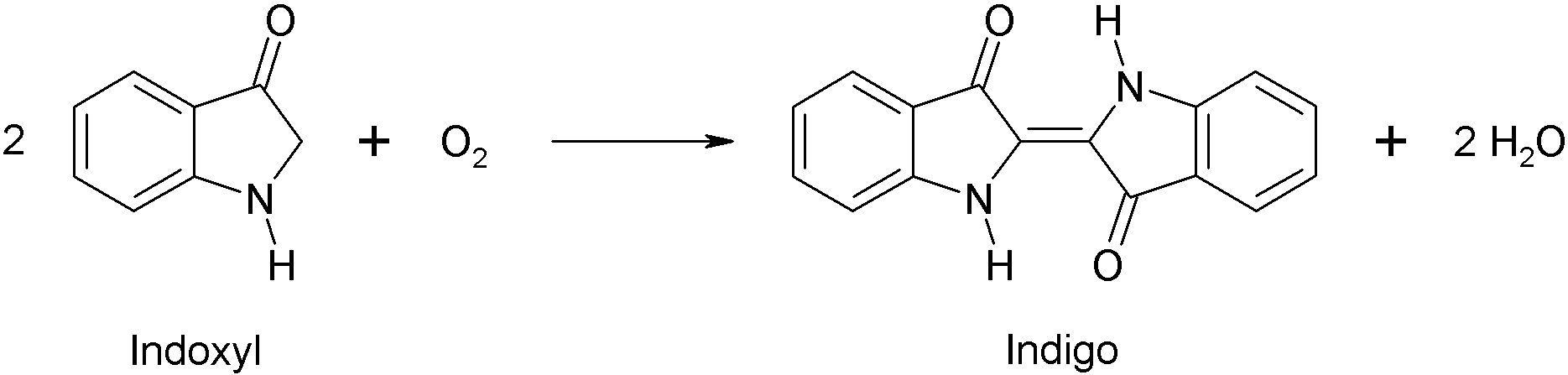 5 mL mokraće
+
10 mL konc. HCl
FeCl3
Intenzitet plave boje je proporcionalan konc. sulfata.
Indigo
Indoksil
Hvala na pažnji!